Устройство автоматической раздачи еды
ГБОУ СОШ №324
Цель работы
Разработать устройство автоматической раздачи еды
Задачи
1. Разработать конструкцию устройства
2. Разработать блок-схему программы
3. Разработать программу по блок-схеме
4. Произвести проверку готового устройства на работоспособность
Актуальность
Применение устройства для автоматической раздачи питания в заведениях общественного питания позволит сократить время обслуживания клиентов  и облегчит работу персонала.
Конструкция устройства
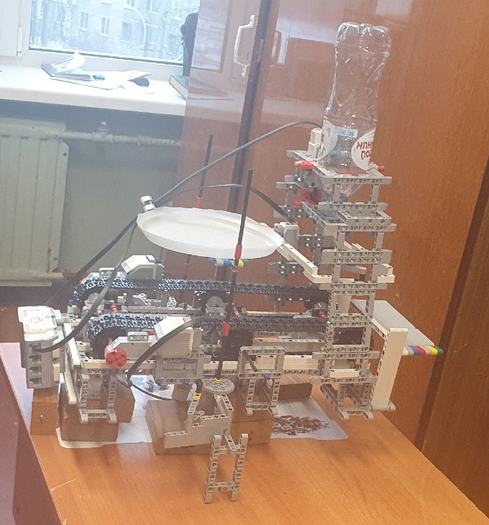 1. Блок управления Lego EV3
2. Два больших мотора
3. Два средних мотора
4. Датчик цвета
5. Датчик касания
Блок-схема
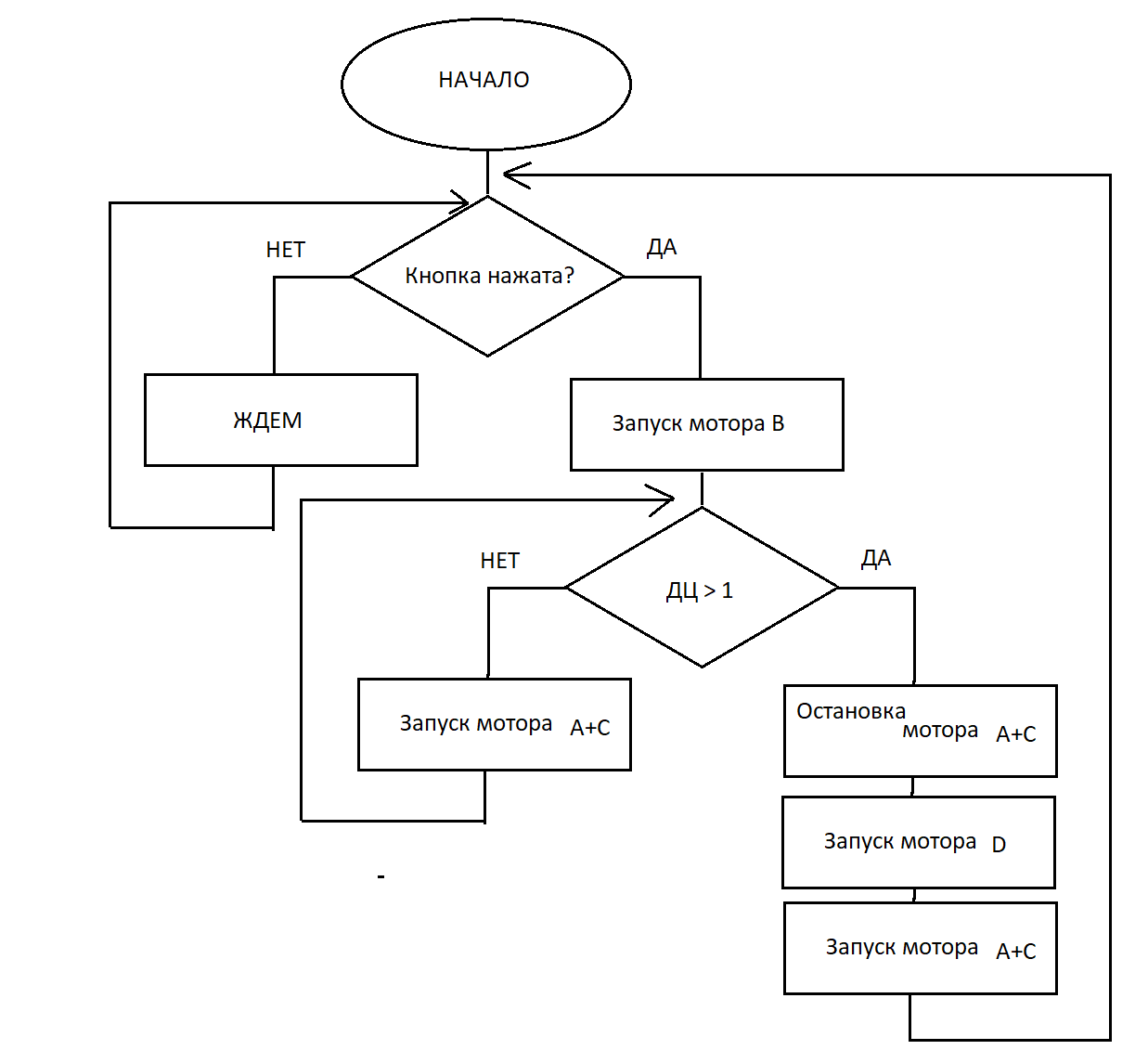 Программа
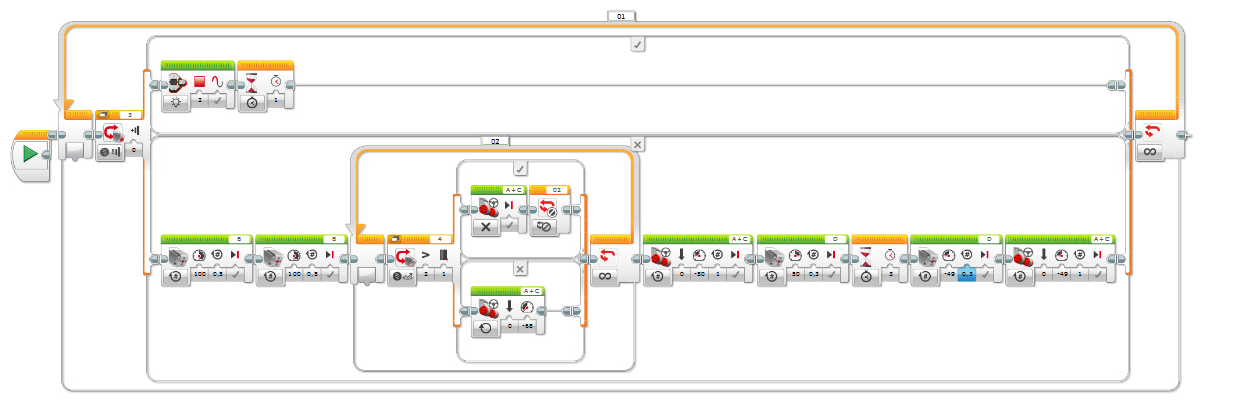